Learning for Wednesday 21st October
Year One
Early Bird Phonics
Handwriting: Practise writing these letters
i		l		t		u		r

n		m		h		b		p
Maths – Maths in Minutes
https://www.topmarks.co.uk/learning-to-count/paint-the-squares
Can we count forwards to 100?

What happens to the numbers when we count forwards? Backwards?

Can you count from a given number?
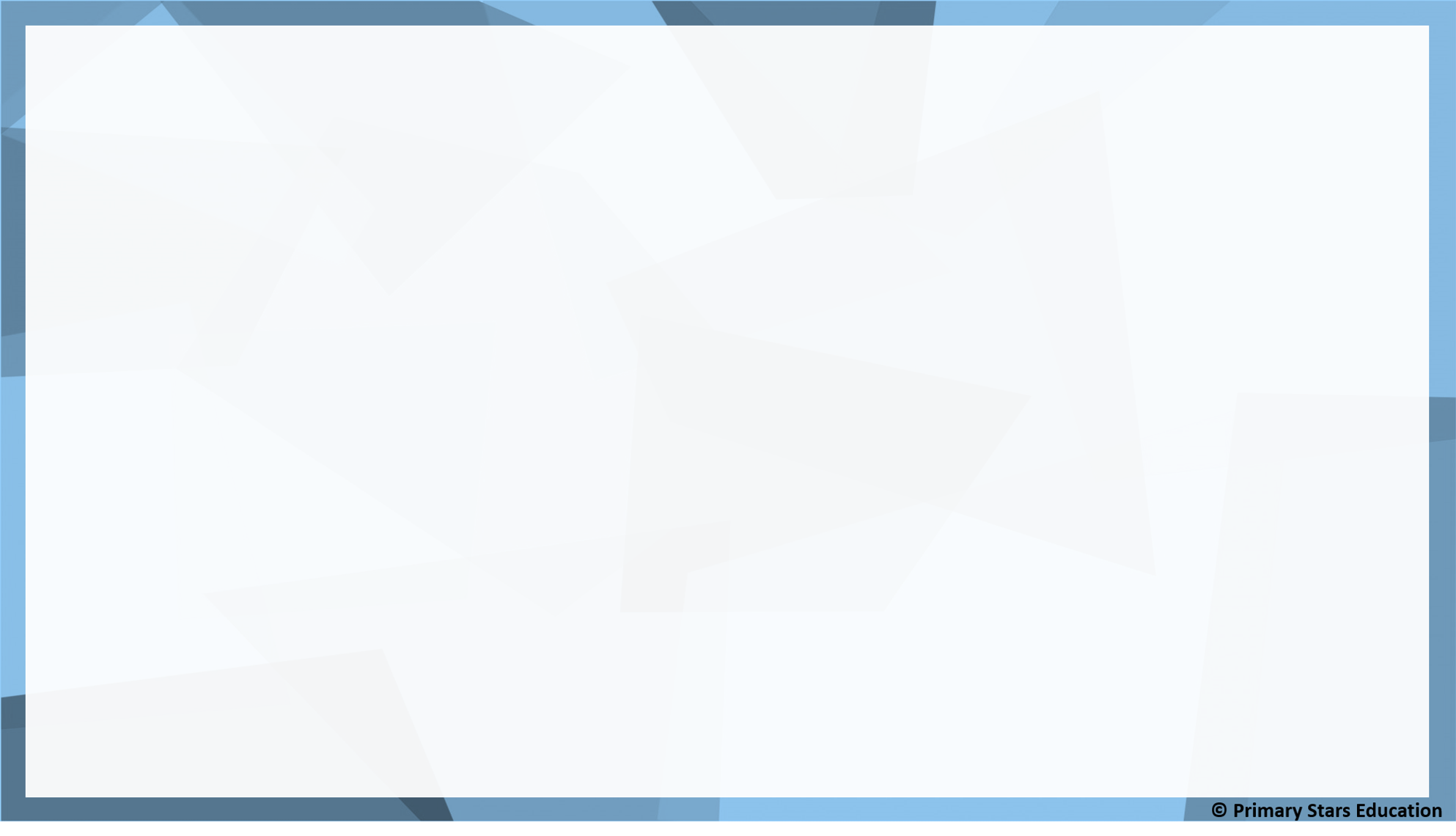 Have a look at this numberline.

What does it show?What do the numbers go up in?How can this help you count?
0
1
2
3
4
5
6
7
8
9
10
Fluency
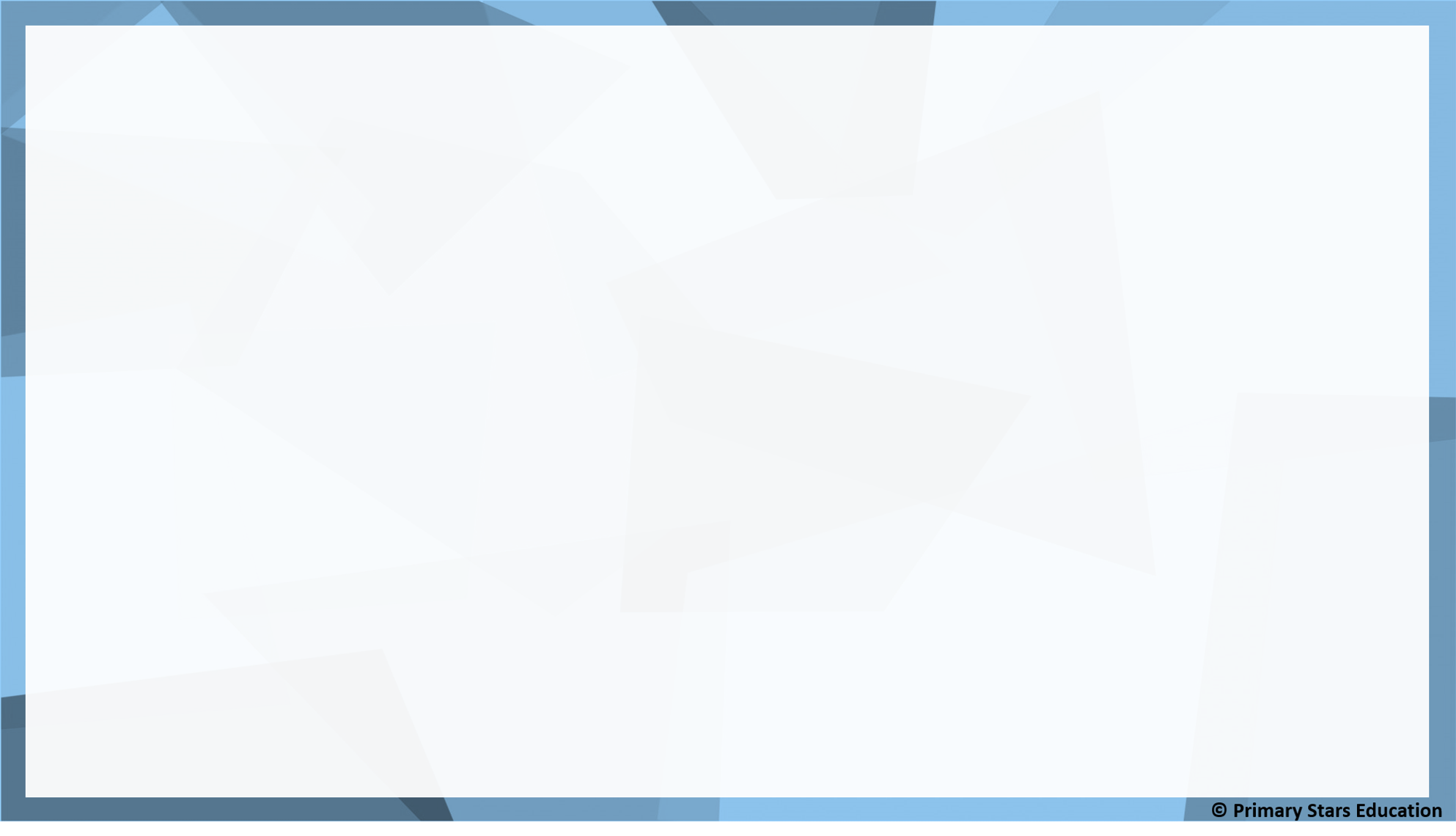 What does the number line show?
0
1
2
3
4
5
6
7
8
9
10
6
Fluency
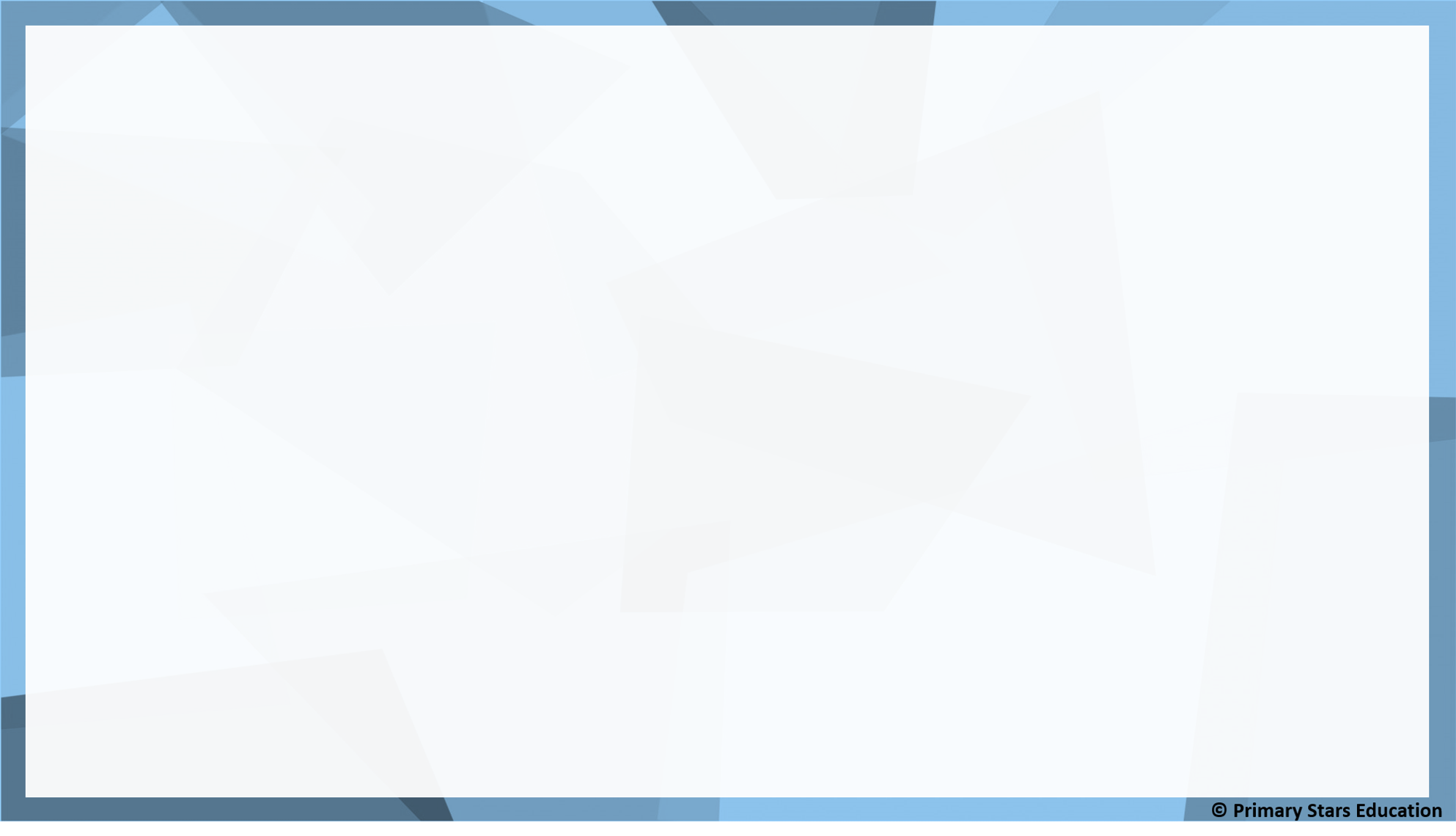 Complete the number line.
0
1
2
3
4
5
6
7
8
9
10
Fluency
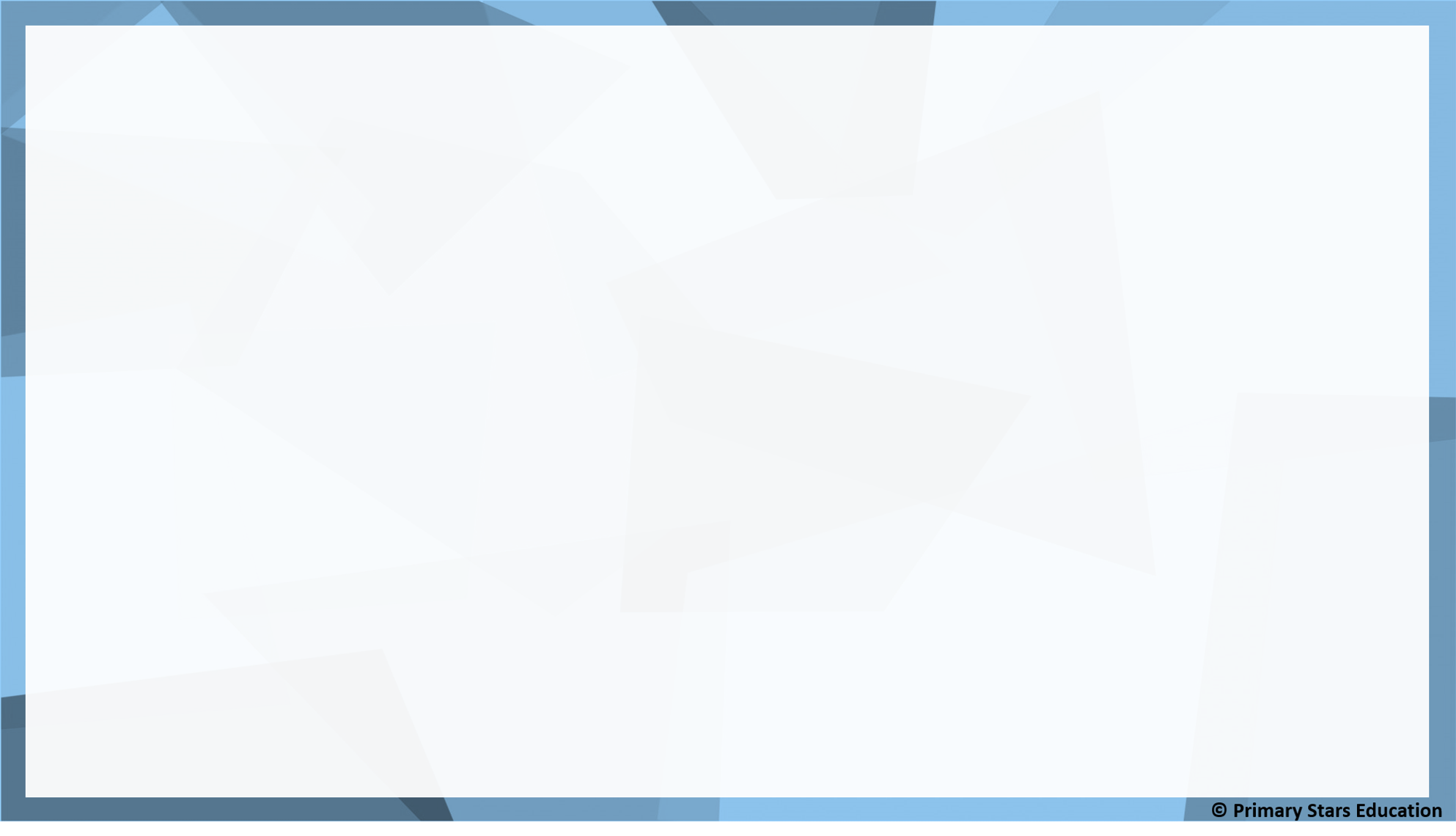 Put a circle around the smallest number.
Put an arrow pointing to a number between 3 and 7.
Underline a number between 5 and 9.
Colour the third number.
2
0
1
2
3
4
5
6
7
8
9
10
Fluency
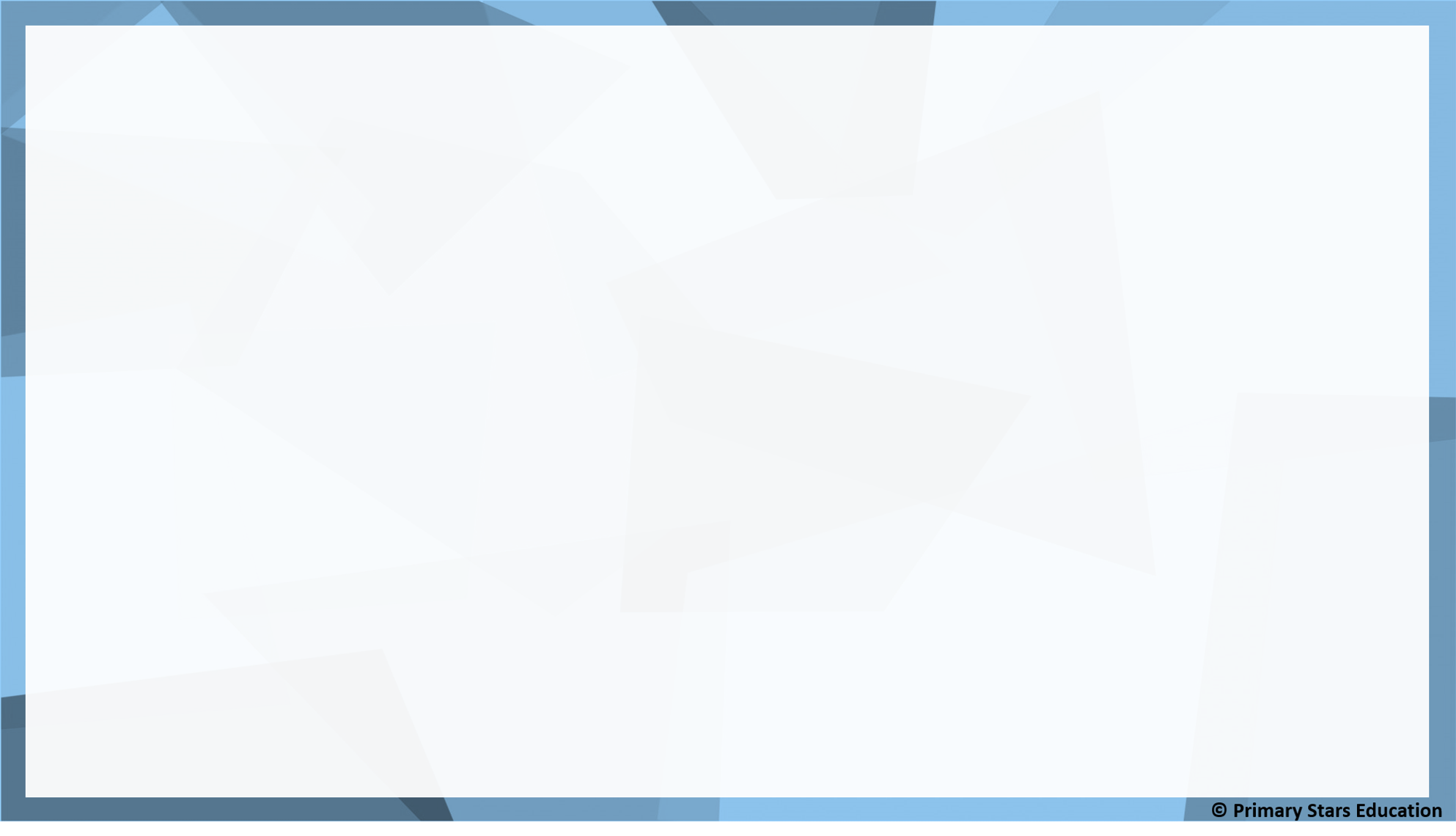 Put a circle around the second number.
Put an arrow pointing to a number between 6 and 10.
Underline a number between 2 and 6.
Colour the greatest number.
0
1
2
3
4
5
6
7
8
9
10
10
Fluency
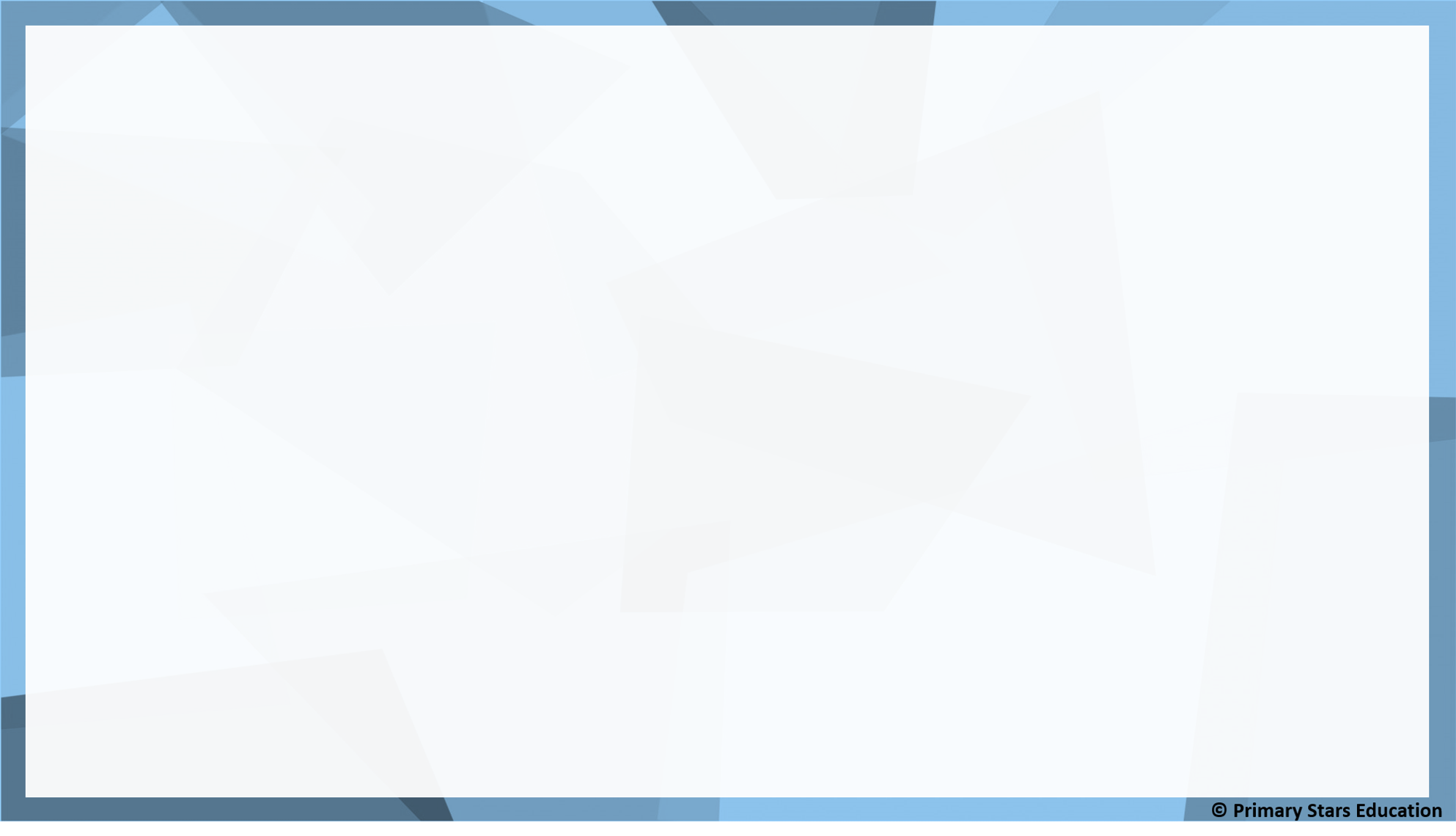 Put a circle around the 6th number.
Put an arrow pointing to a number between 4 and 8.
Underline a number between 1 and 5.
Colour a number less than 1.
0
0
1
2
3
4
5
6
7
8
9
10
Fluency
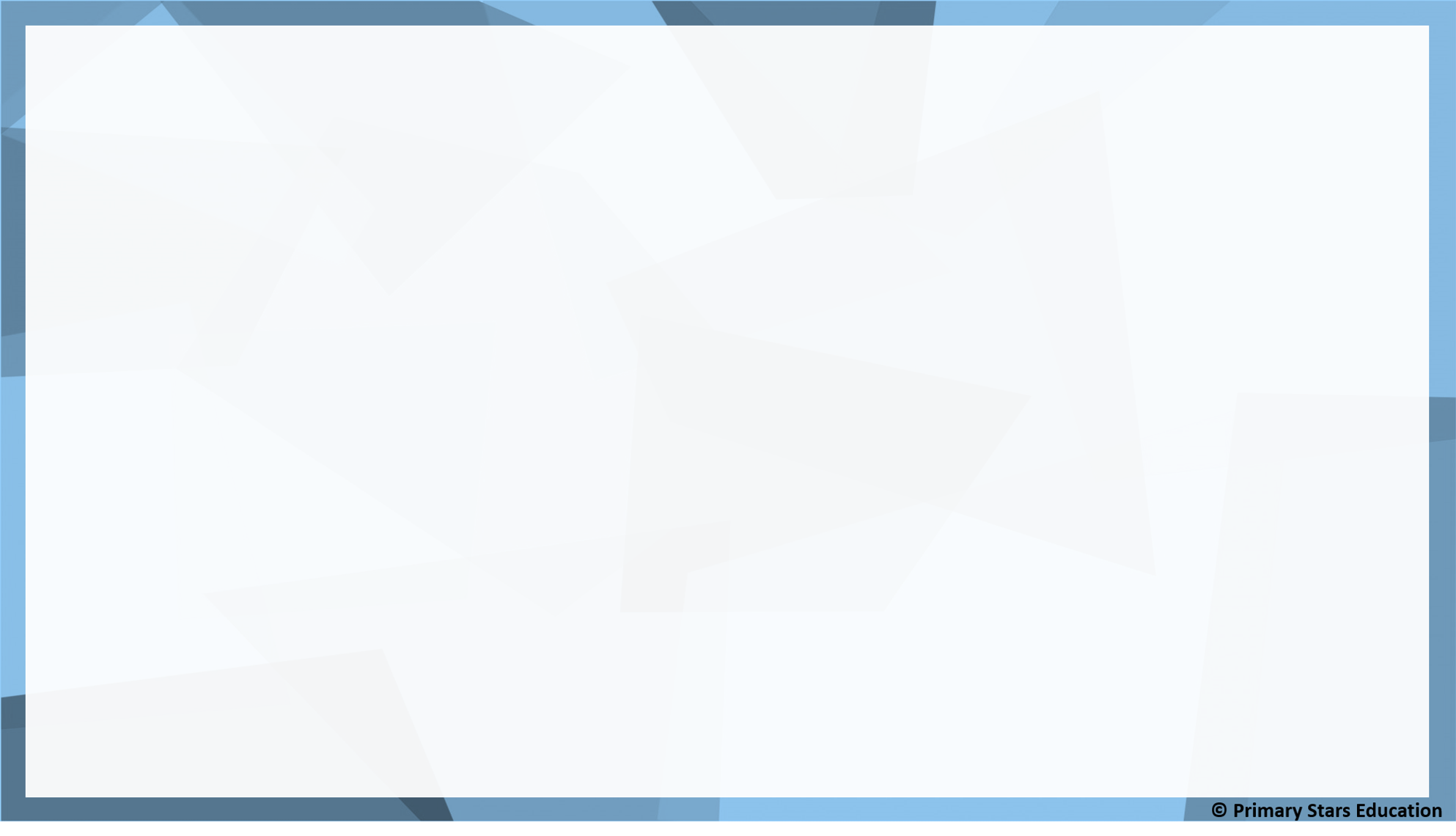 Where would the following numbers go on the number line?
4
7
2
0
2
4
5
7
10
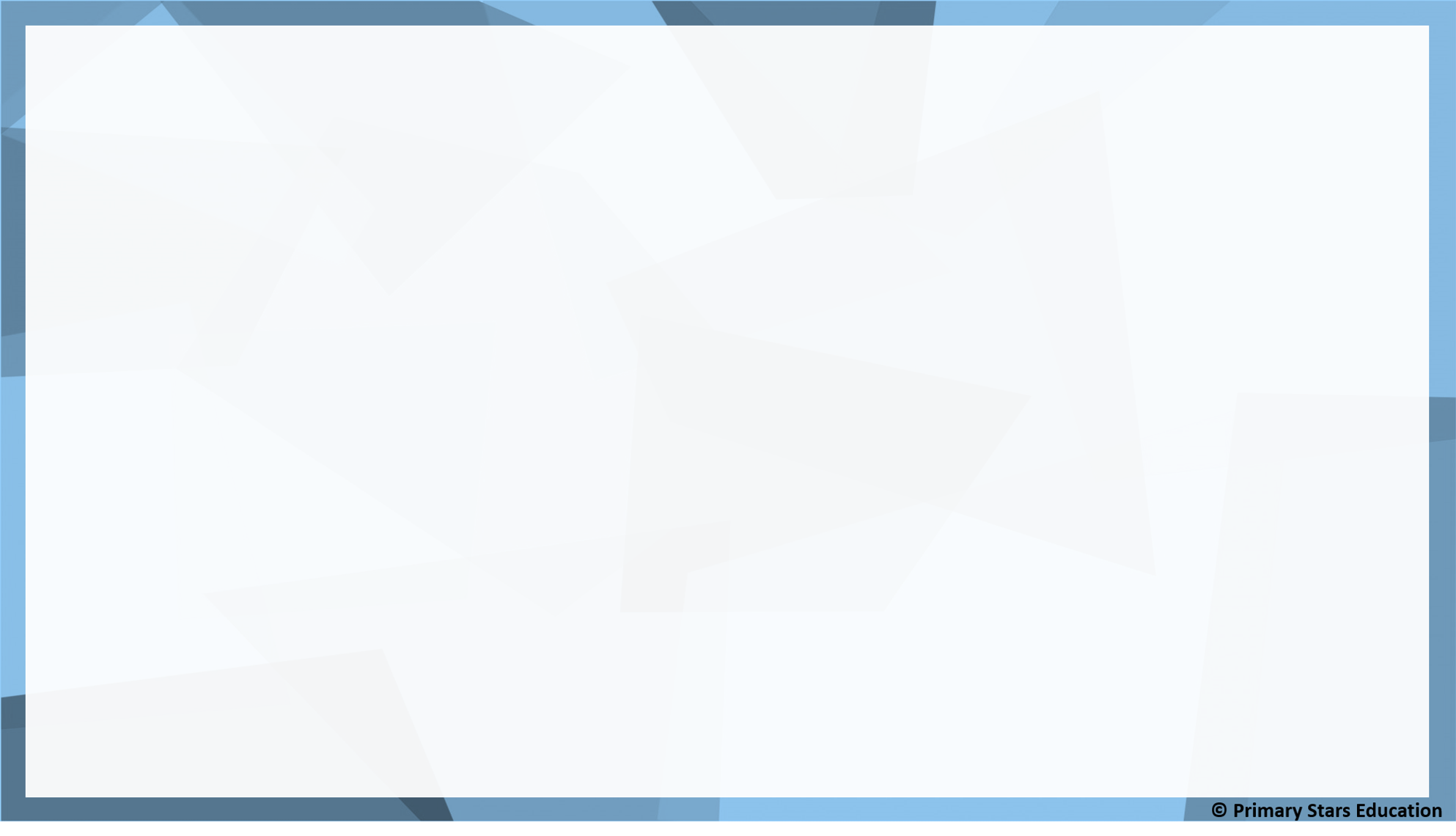 Reasoning
Tick () true or false next to each statement.
0
1
2
3
4
5
6
7
8
9
10
Missing numbers worksheet (find it on the blog)
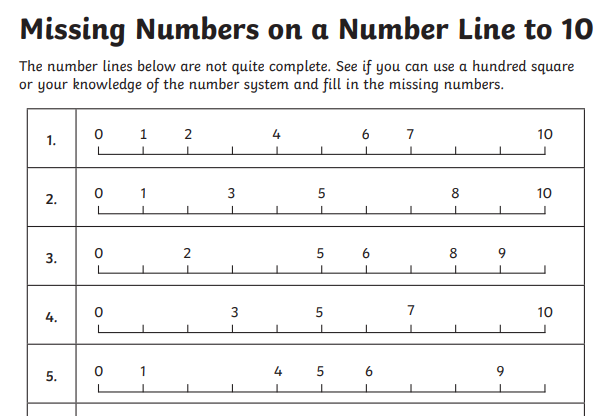 Phonics
Recap Phase 2 and 3 sounds

Phonics Play – Flashcards
Log in:
Username: school
Password: meadow

Tricky word song:
https://www.youtube.com/watch?v=R087lYrRpgY
Revisit: Yesterday we learned the ‘ear’ trigraph, like in ‘hear’.
ear

What words can you think of that have this trigraph?
ear
hear
dear
tear
near
ear
beard
New sound of the day!
air
Our new trigraph is /air/ like in ‘hair’.
air
air
pair
fair
hair
lair
Write these words and add the sound buttons.
air
Buried Treasure:https://www.phonicsplay.co.uk/resources/phase/2/buried-treasure
English – RE WeekYesterday we looked at how Christians show they belong to their religion.
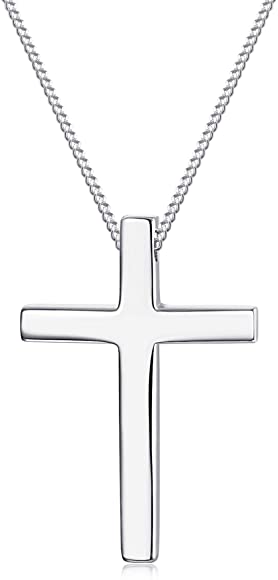 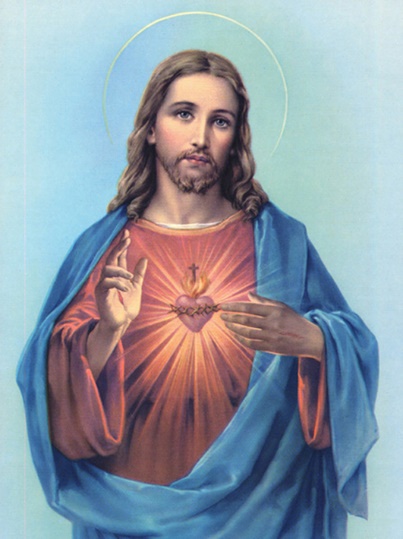 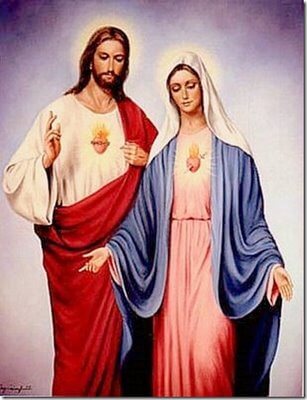 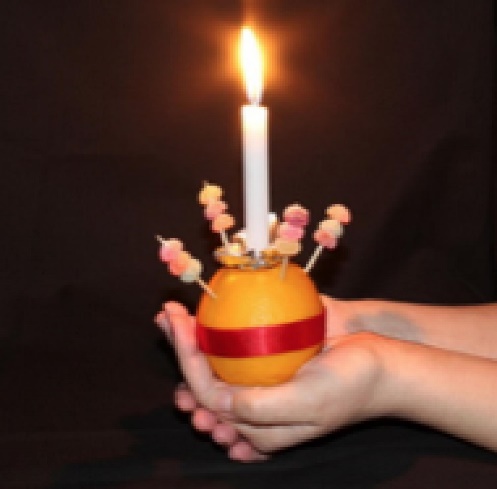 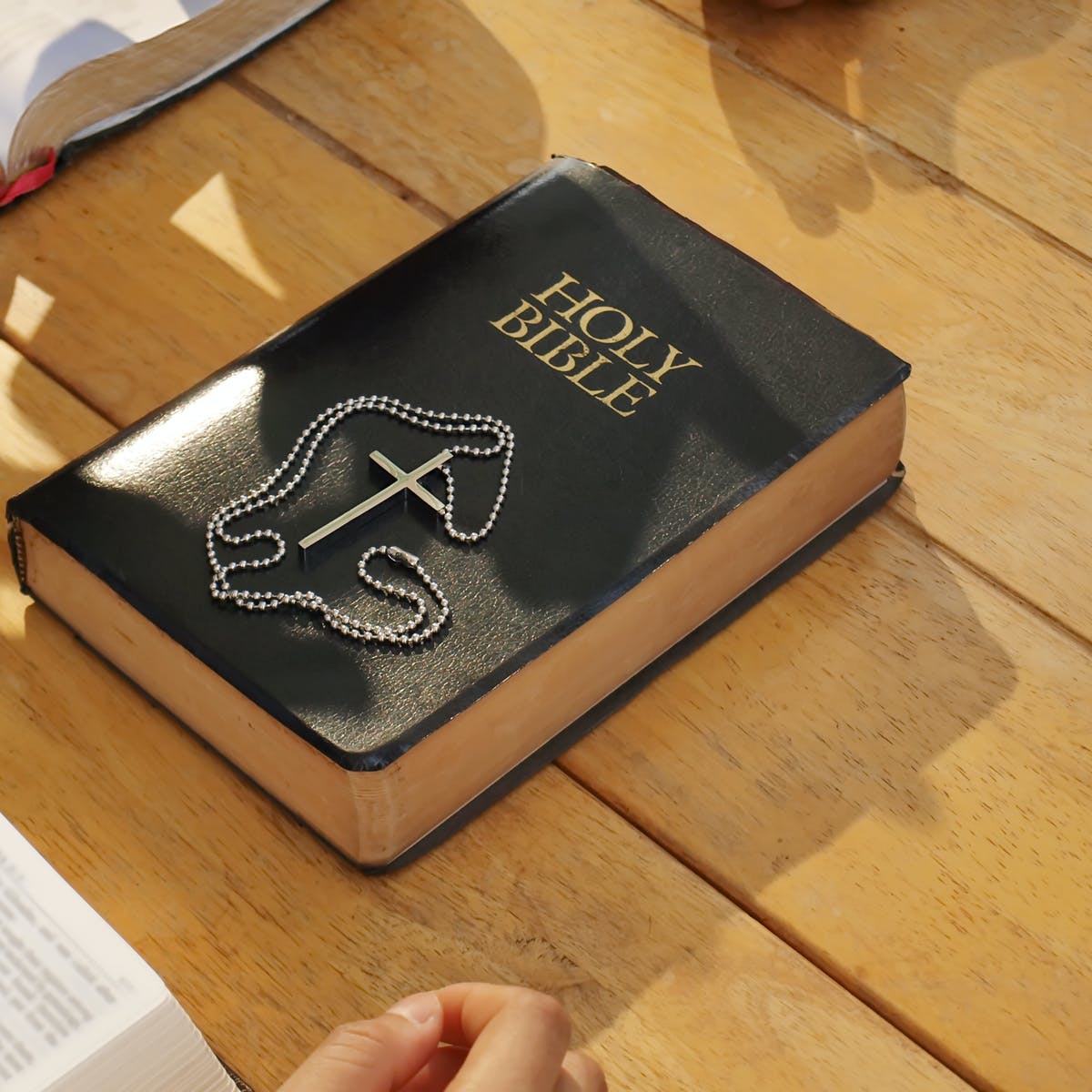 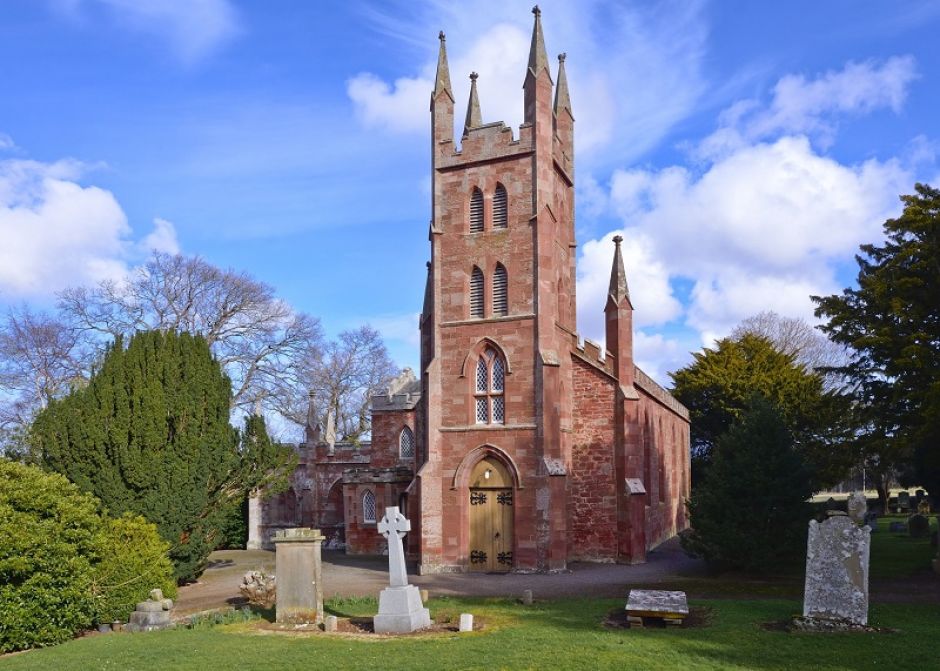 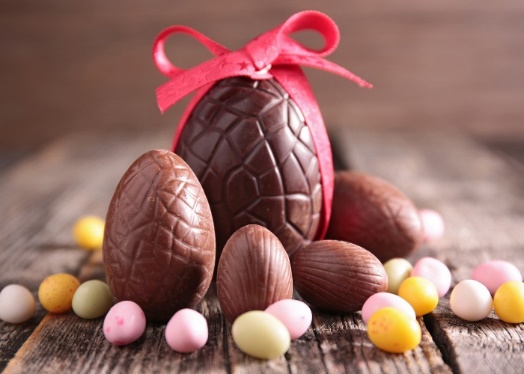 Islam
Star and Crescent
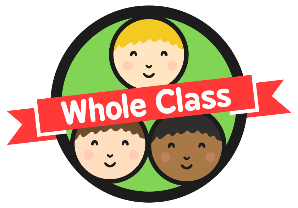 The star and crescent symbol is the symbol most commonly associated with Islam. It has little to do with the actual faith and its origins are unclear.
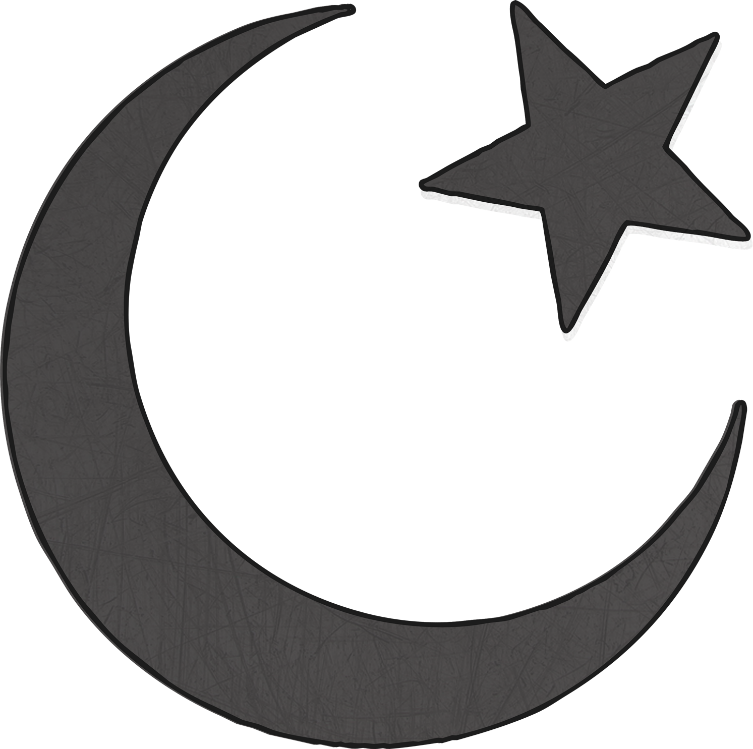 The symbol used to be on the flag of the Ottoman Empire, which was the dominant Muslim power for nearly 700 years. It is now linked with Islam, but is not an official symbol of Islam.
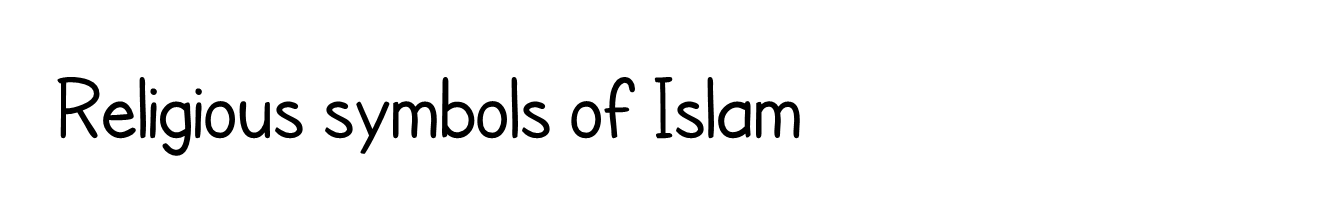 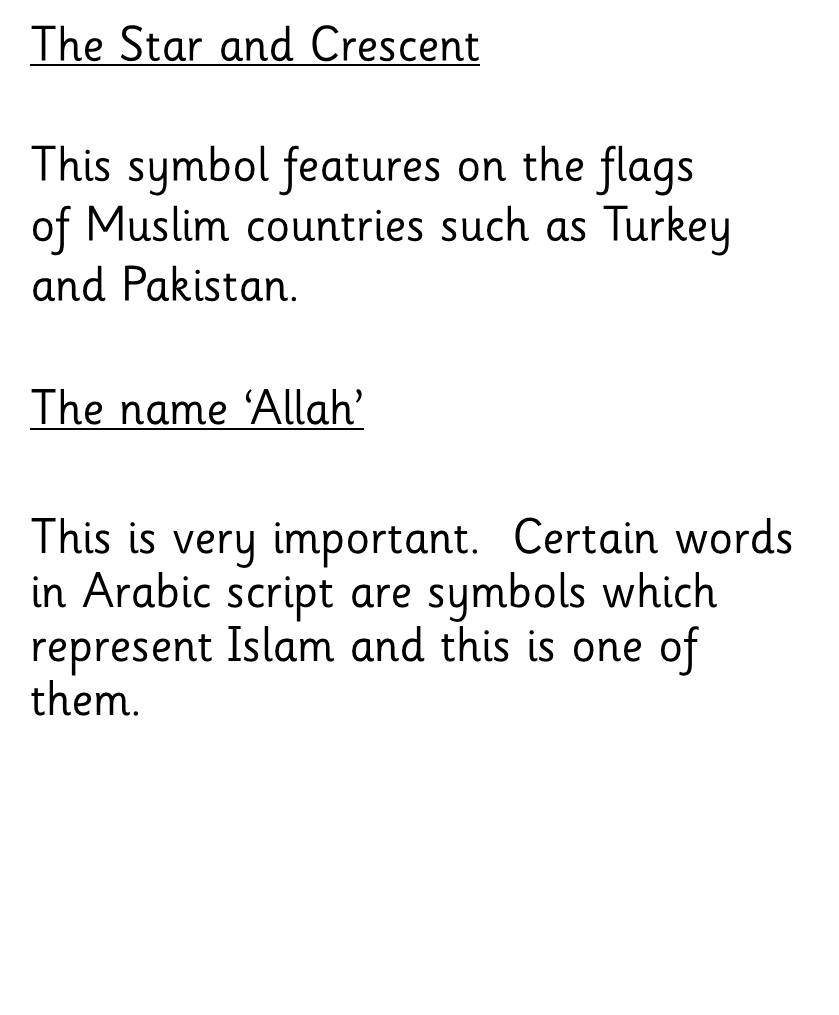 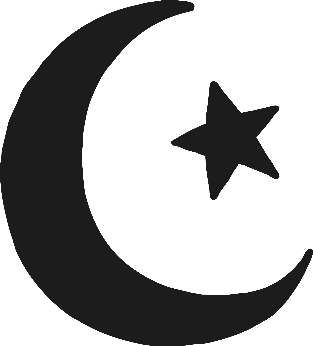 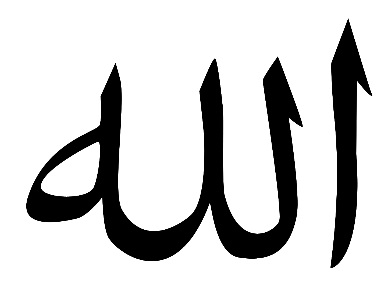 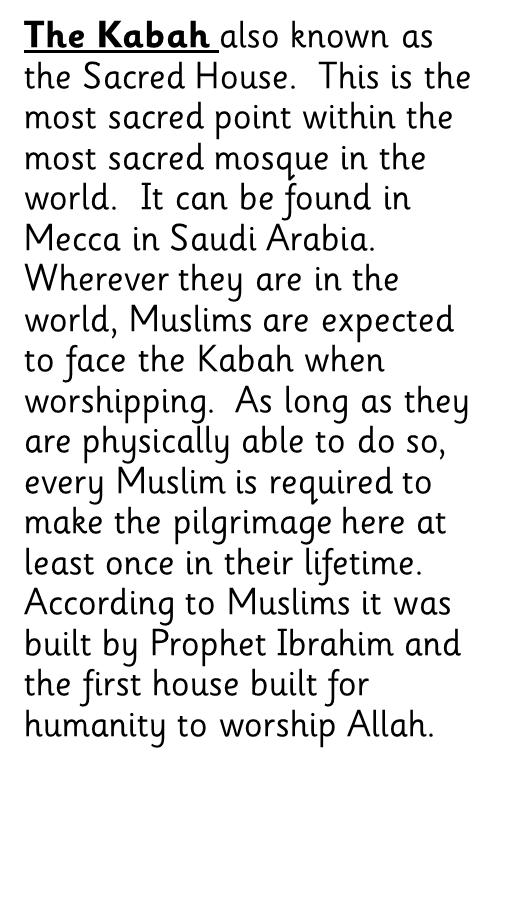 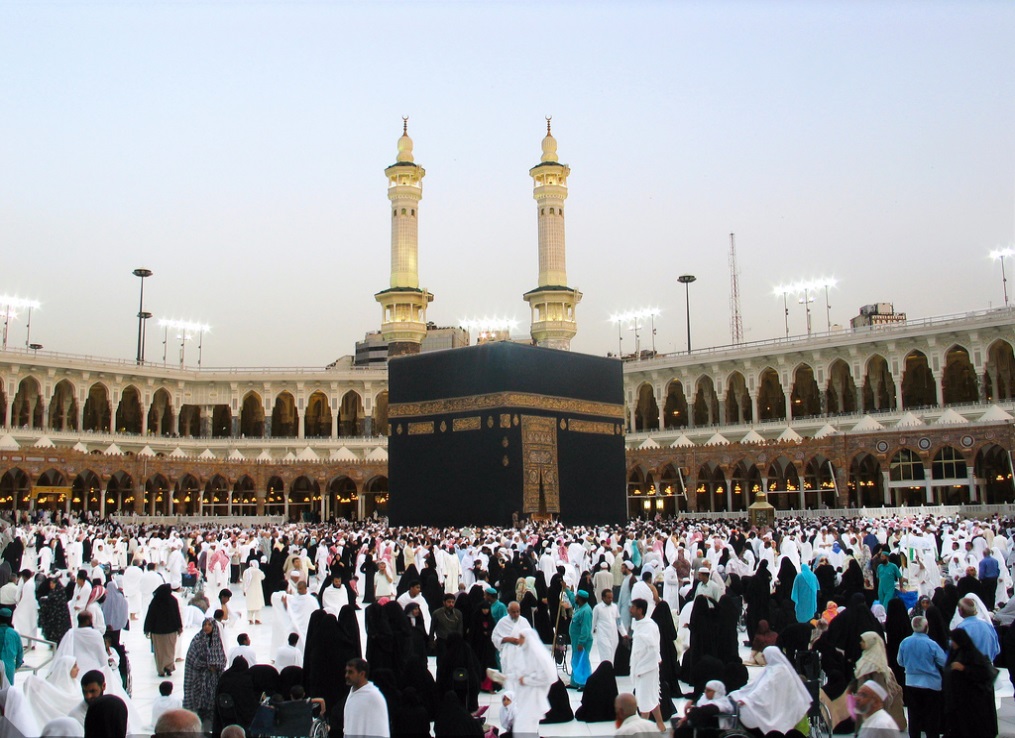 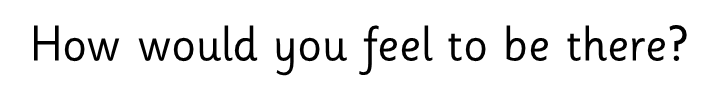 Photo courtesy of  themua(@flickr.com) - granted under creative commons licence - attribution
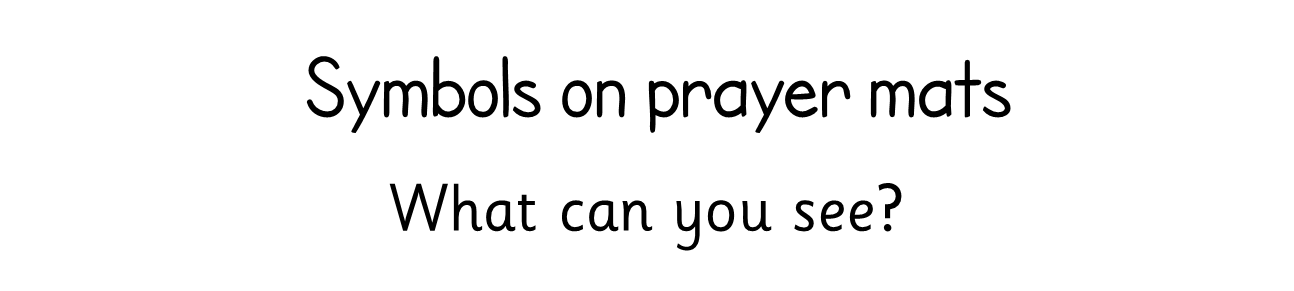 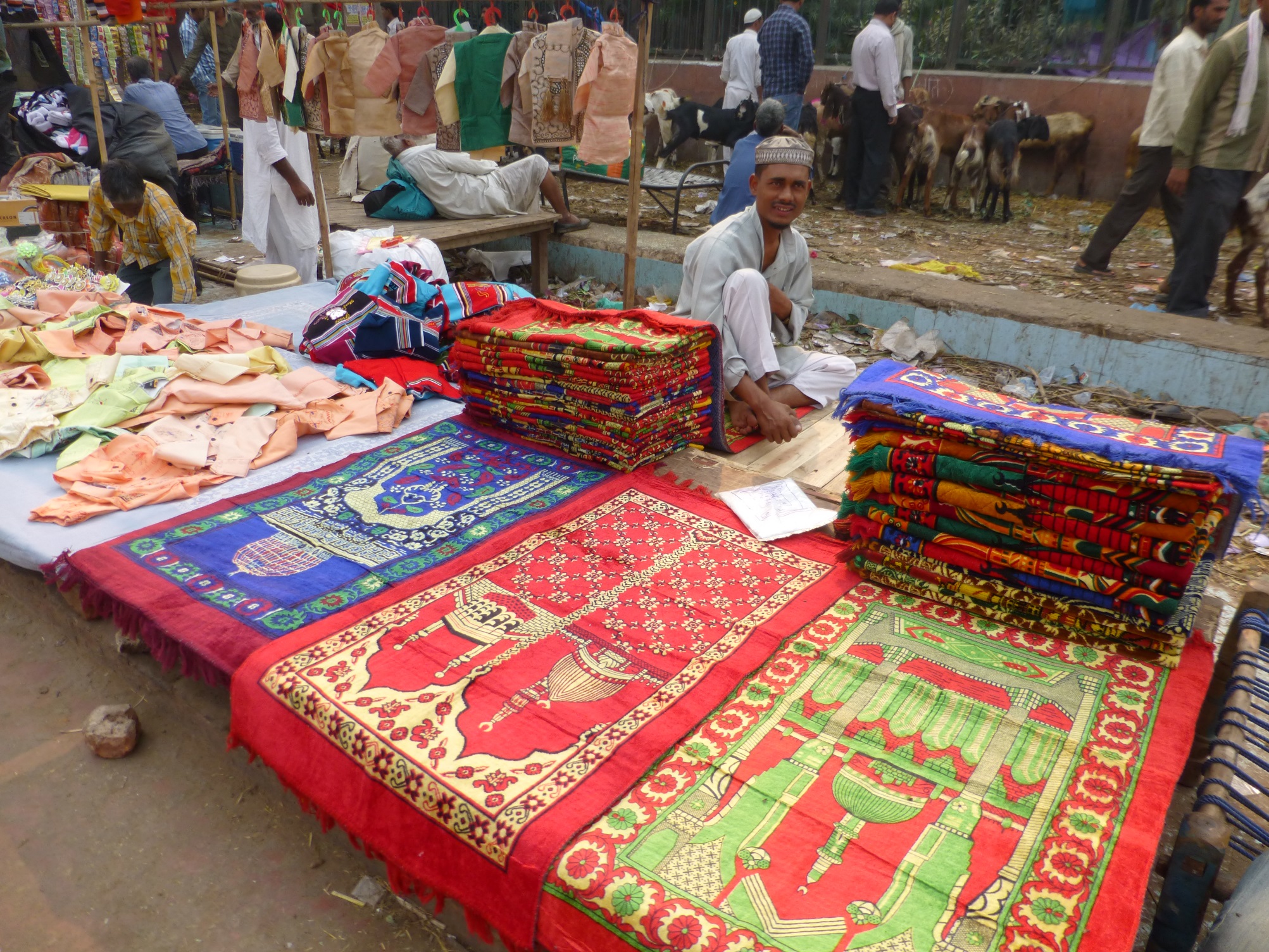 Photo courtesy of  barspiller (@flickr.com) - granted under creative commons licence - attribution
What is the Qur’an?
The Qur’an is the holy book for Muslims and is written in Arabic.  

Muslims believe it is the perfect word of God.
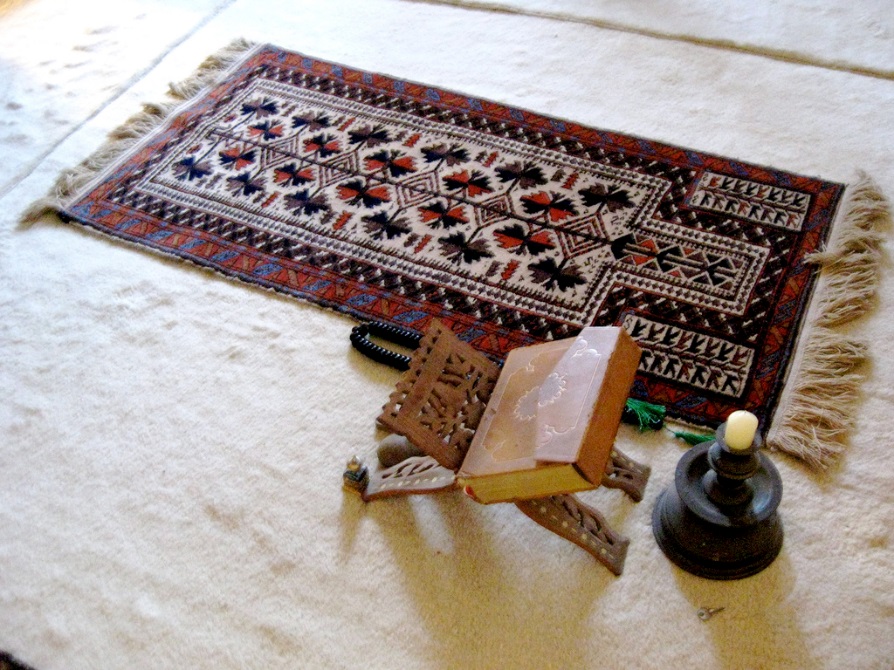 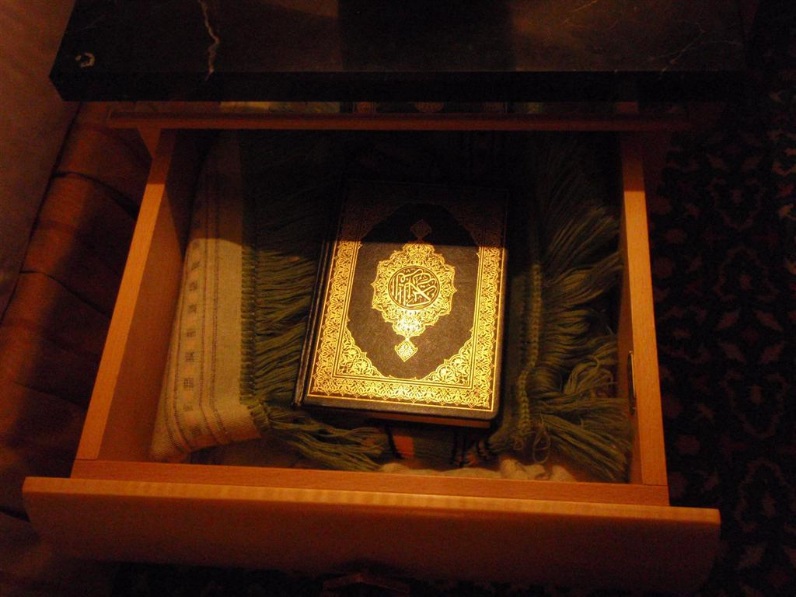 What is the Qur’an?
Muslims show respect for the Qur’an by washing their hands before touching it. When not being used, the Qur’an is often wrapped up in a special cloth and kept on a high shelf to show respect.
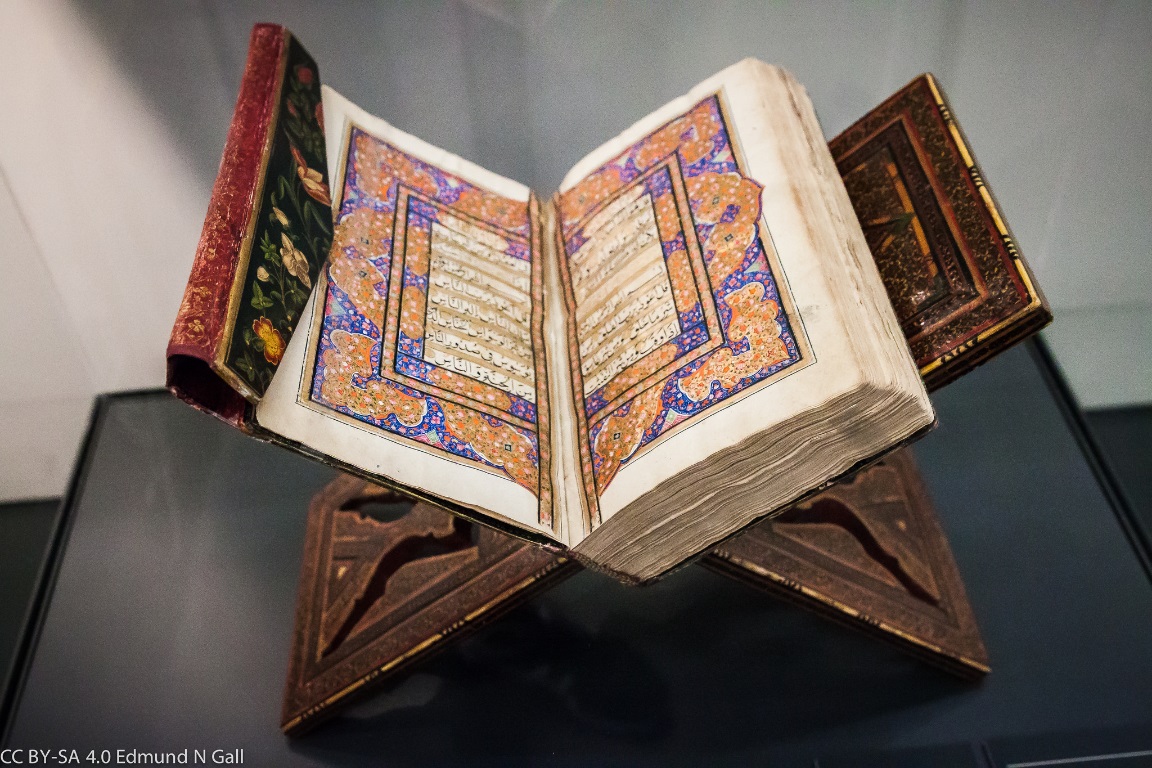 It must never touch the floor and is placed on a special stand when being read. Many Muslims around the world learn the Qur’an off by heart!
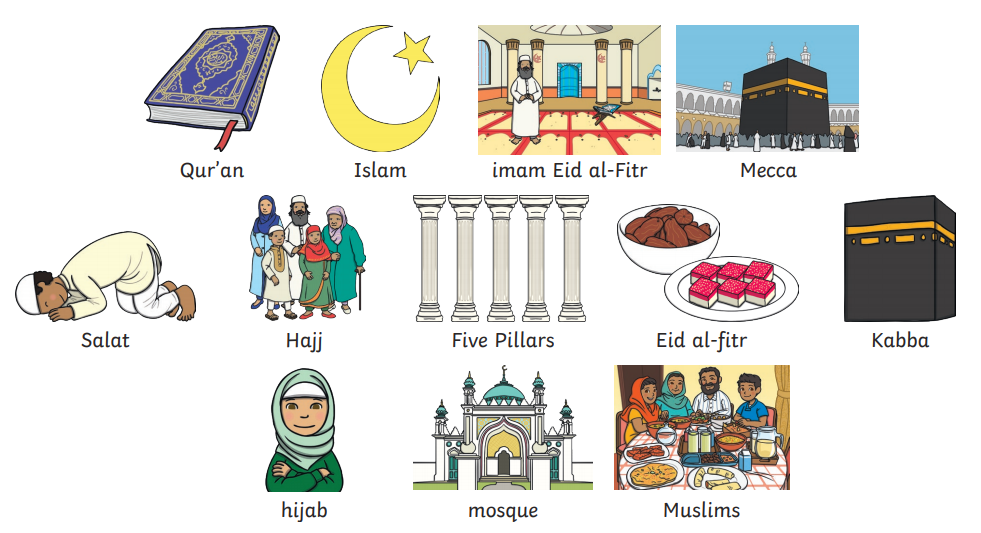 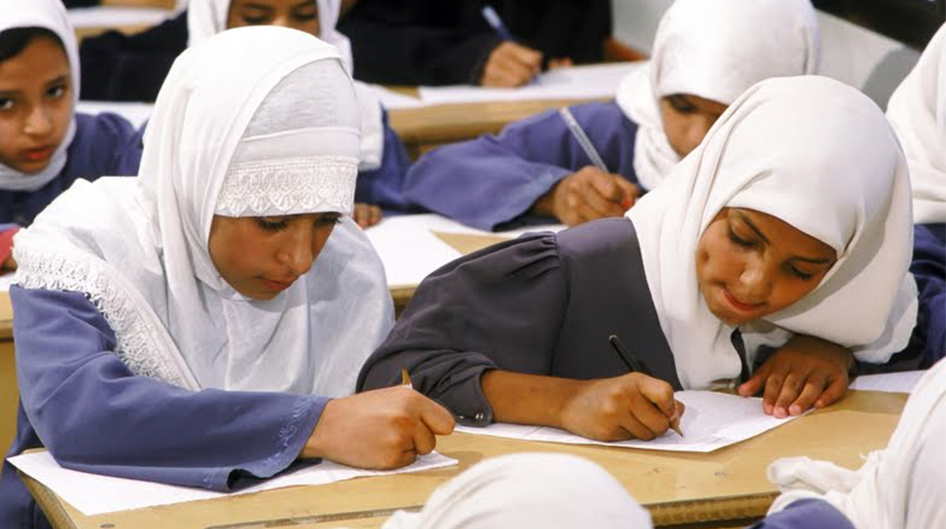 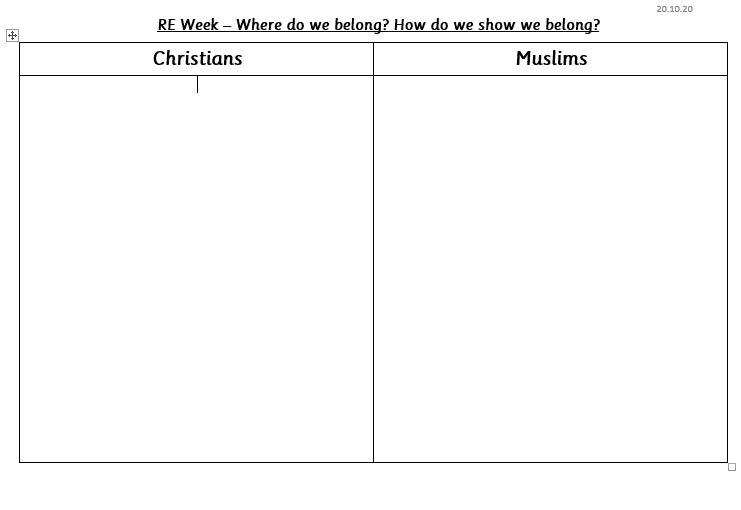 Complete the first column and write how Christians show they belong to their religion.
Big Idea – RE Week
A new baby:
Can pupils remember anything about being a baby, their first word, the first food they ate, etc? 
Do pupils’ parents have mementoes of when they and their siblings were babies- such as framed scan images, photos, baby books, little hand or footprints? Why do parents keep these mementoes? 
Talk about how when a new baby arrives it is a very special time- it is like a gift has been given to the family. We are going to learn about how a new baby is welcomes into religious groups.
Christianity – Welcoming a baby
Has anyone been to a Christening?
https://www.bbc.co.uk/bitesize/clips/zm87tfr
Do the class know what baptism will actually involve? How can we show something new and ex citing is about to start? Christians show it with water- symbolising a clean, fresh start. Watch this second clip where Jamie is baptised:
https://www.bbc.co.uk/bitesize/clips/zr34wmn
After watching the clip, talk about the water. How many times was water poured on Jamie’s head? 3- for the father, the son and the holy spirit, the three ways Christians understand God. You could also talk about the candle, symbolising the way a new baby is like a shining light.
Christening
A christening is when a baby is welcomed into the Christian faith. The baby’s parents and friends all go to a church service.

A person who leads a church is sometimes called a priest or a vicar. 
At the start of the christening, the 
vicar will welcome people to the 
church and then read something from 
the Bible.
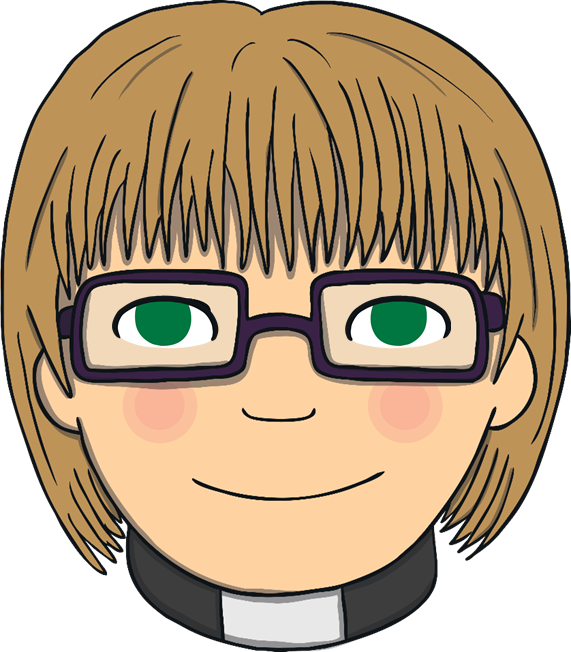 Godparents
Then, the parents and the baby will go and stand by the vicar along with some other people. They are called godparents.
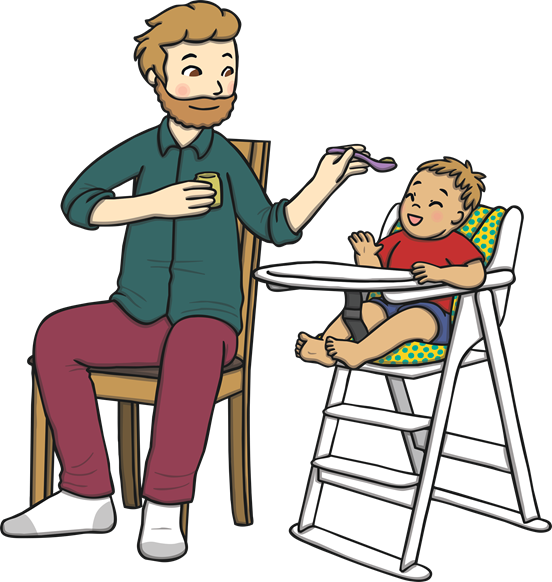 Godparents are friends or family chosen by the baby’s parents. They make a promise to help the baby learn more about being a Christian.
The Sign of the Cross
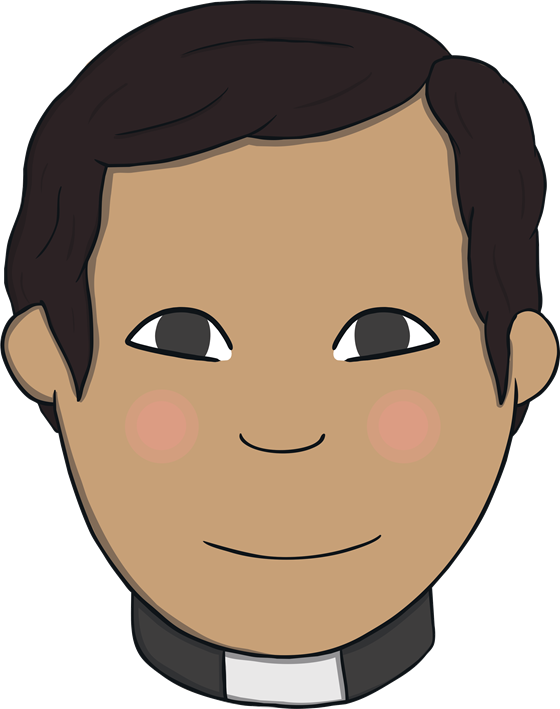 Sometimes in a christening, the vicar will
dip their hand in some oil. They will then 
move their hand in the shape of a cross 
over the baby’s head.
The cross is special to Christians because they believe Jesus died on a cross.
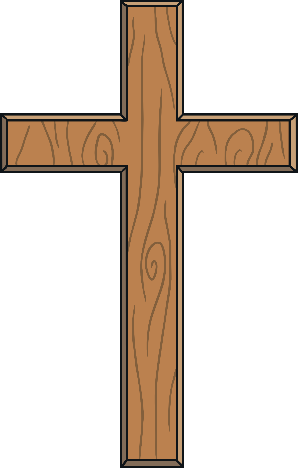 The Font
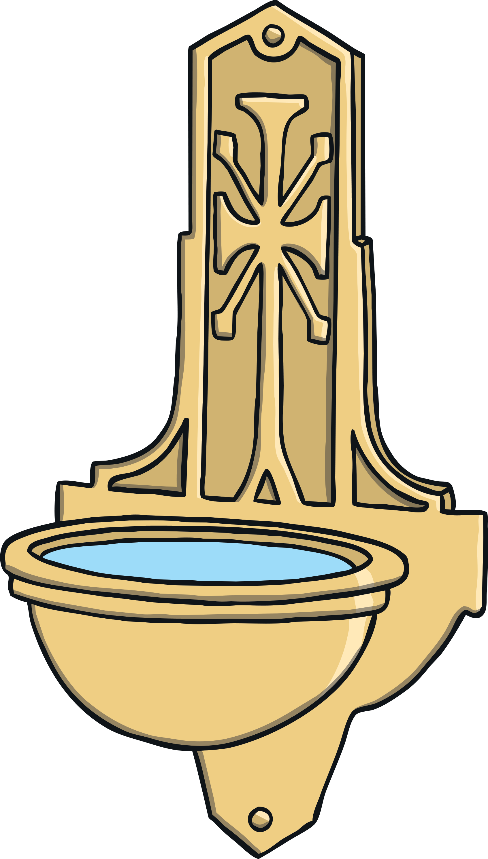 Lots of churches have a font, which has water in it. The vicar will hold the baby’s 
head over the font and then sprinkle the 
baby with water.

The vicar will say the words: ‘I baptise 
you in the name of the Father, and of 
the Son and of the Holy Spirit.’
How do you think the baby feels when the water 
is sprinkled?
Talk About It
Prayers
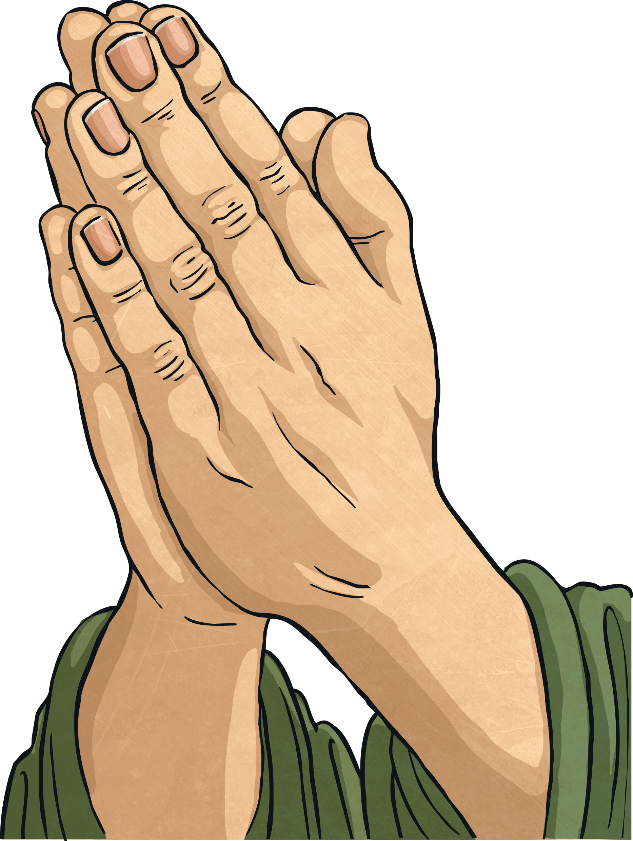 Praying is talking to God. During the 
christening, special prayers are said for 
the baby.
If you were going to say a prayer for a baby, what 
would you say?
Talk About It
A Candle
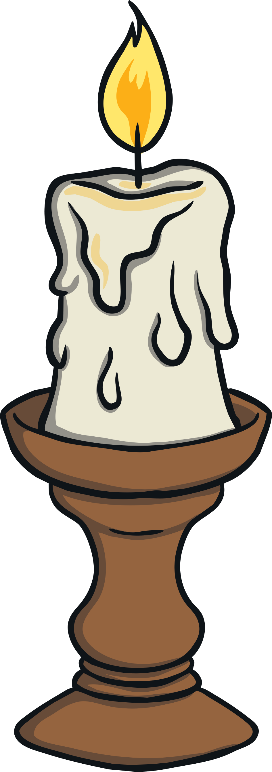 Sometimes at a christening, a special candle is lit. The vicar will say to the baby ‘Shine as a light in the world to the glory of God’.
A candle brings light to dark places. Can you think of ways that bad times could be made better, just like the light makes darkness go away?
Talk About It
A Party
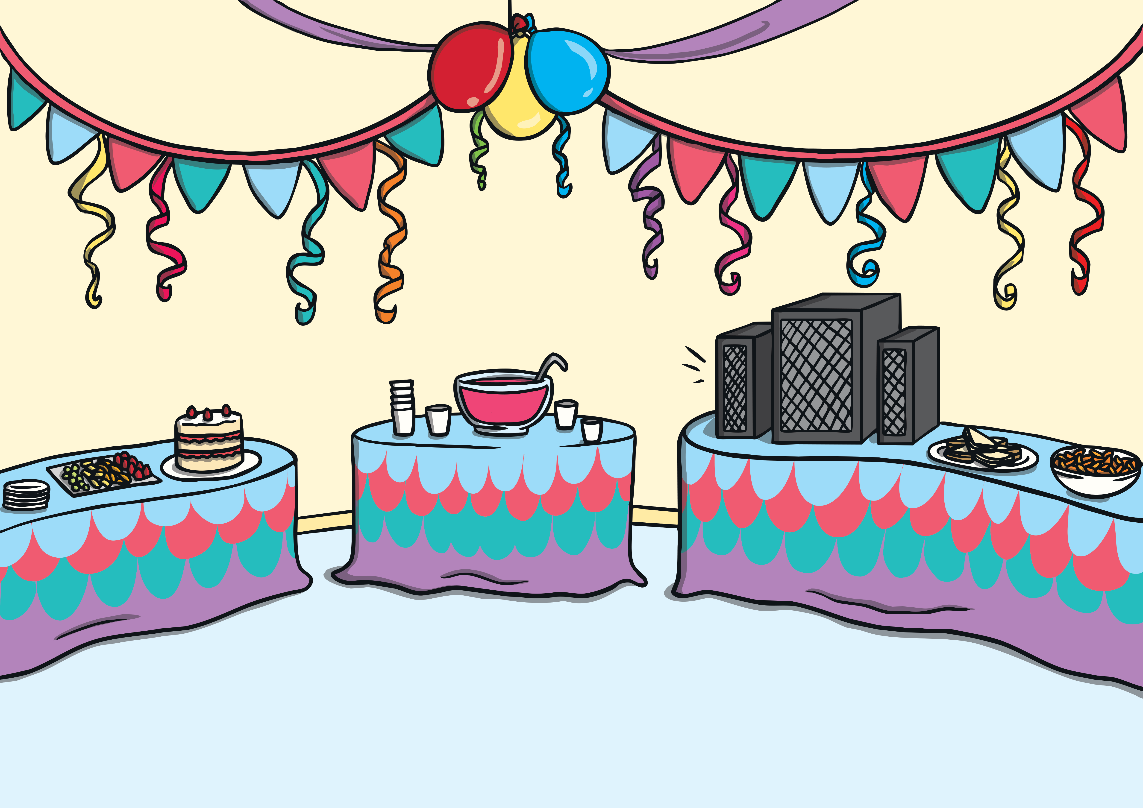 After the christening, family and friends might have a special meal or a party. It is a very happy time.
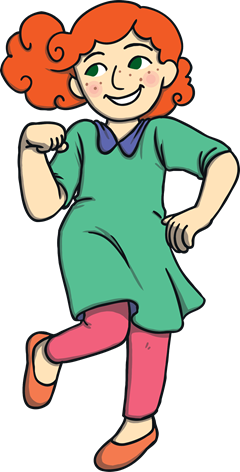 Talk About It
What special food would you have at a party?